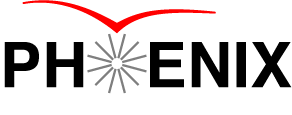 PHENIX Run-13 status
Hubert van Hecke
for the PHENIX collaboration
Time - 02 April 2013
Phenix efficiencies
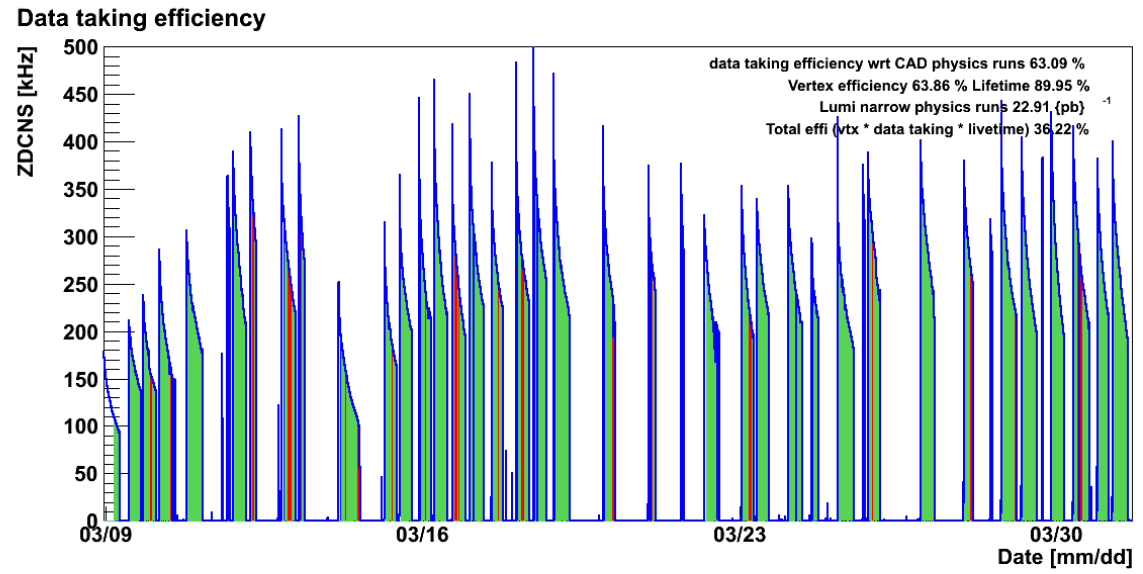 Blue: beam on
Green: physics on, Phenix taking data
Red: physics on, Phenix data taking off
Time - 02 April 2013
Luminosity to date
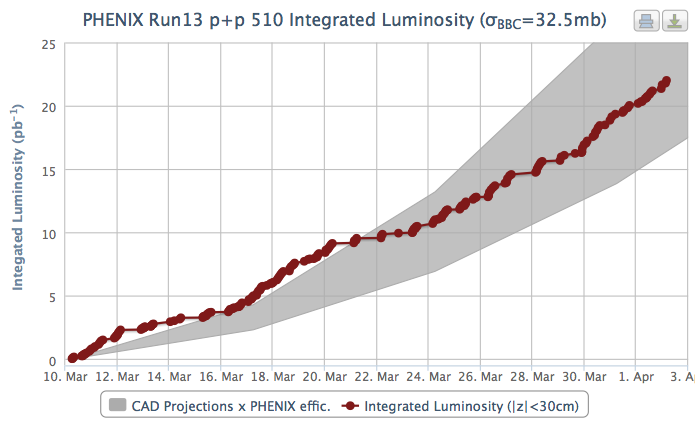 Time - 02 April 2013
Projection with current conditions
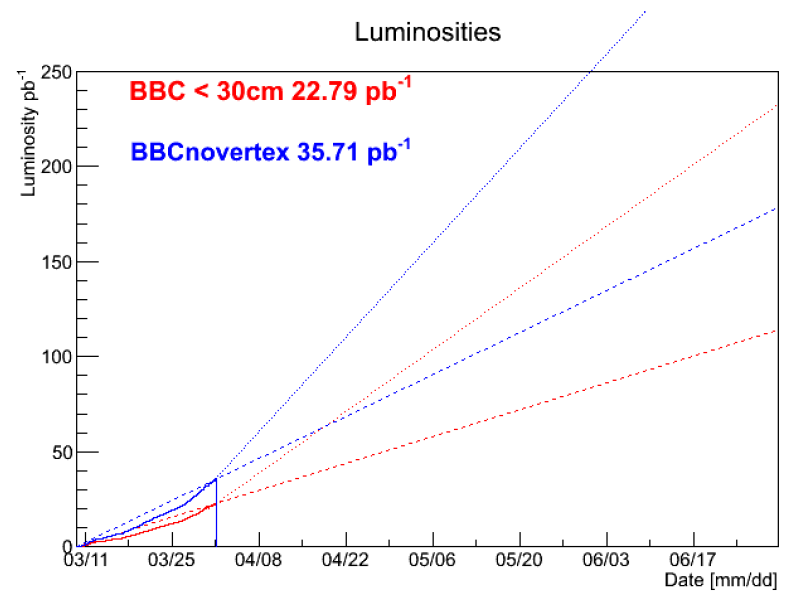 Come close to the target by the end of June
Time - 02 April 2013
Projection, Run-12 conditions
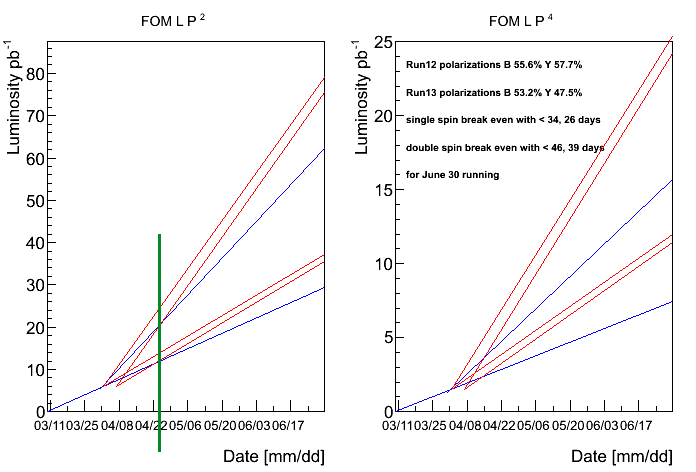 If 5 days are lost to switchover, break-even occurs in ~3 weeks
Blue: current pol
Red: run-12 pol
Time - 02 April 2013
-
Time - 02 April 2013